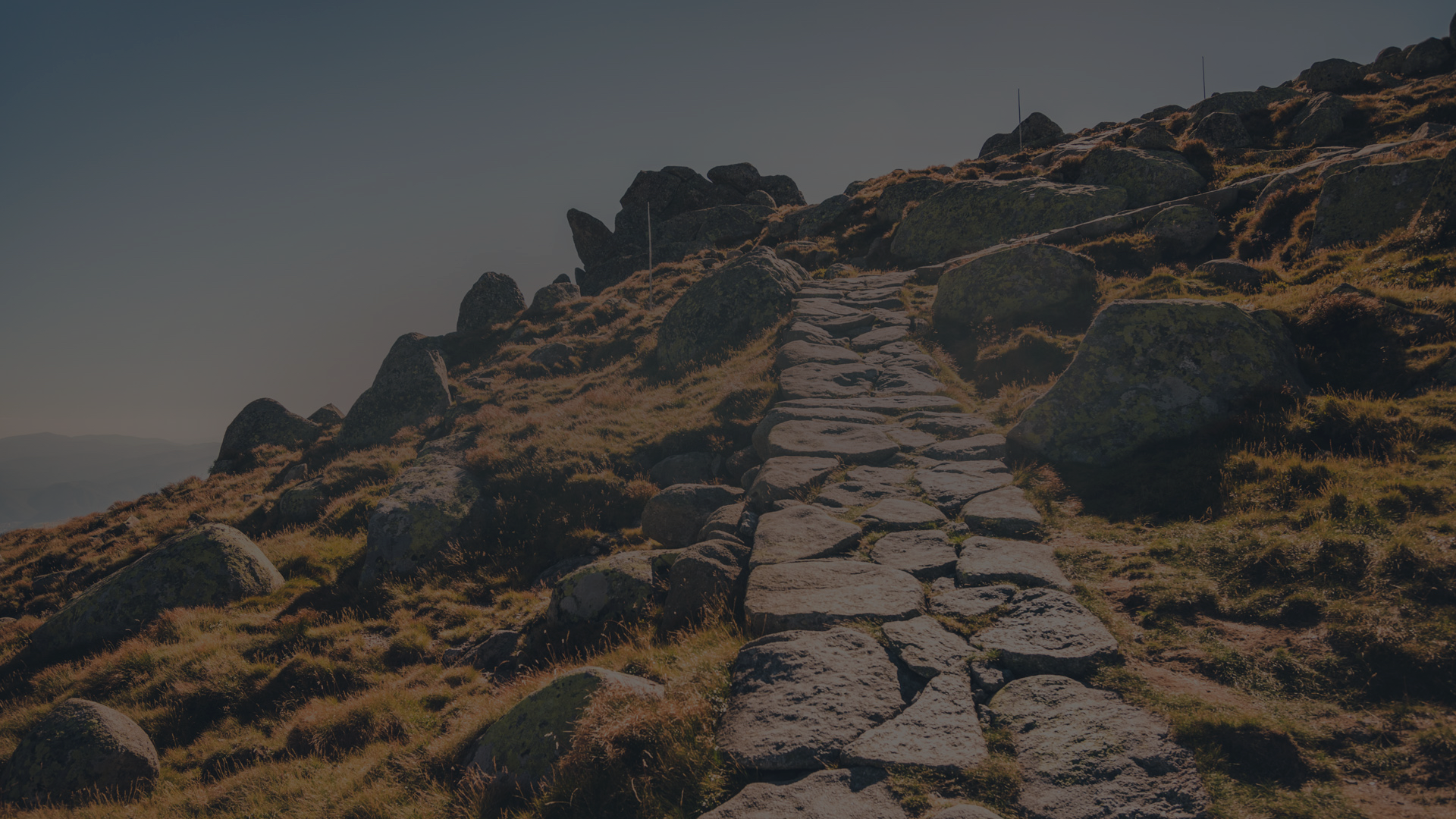 Summit
Romans: The Righteousness of God.
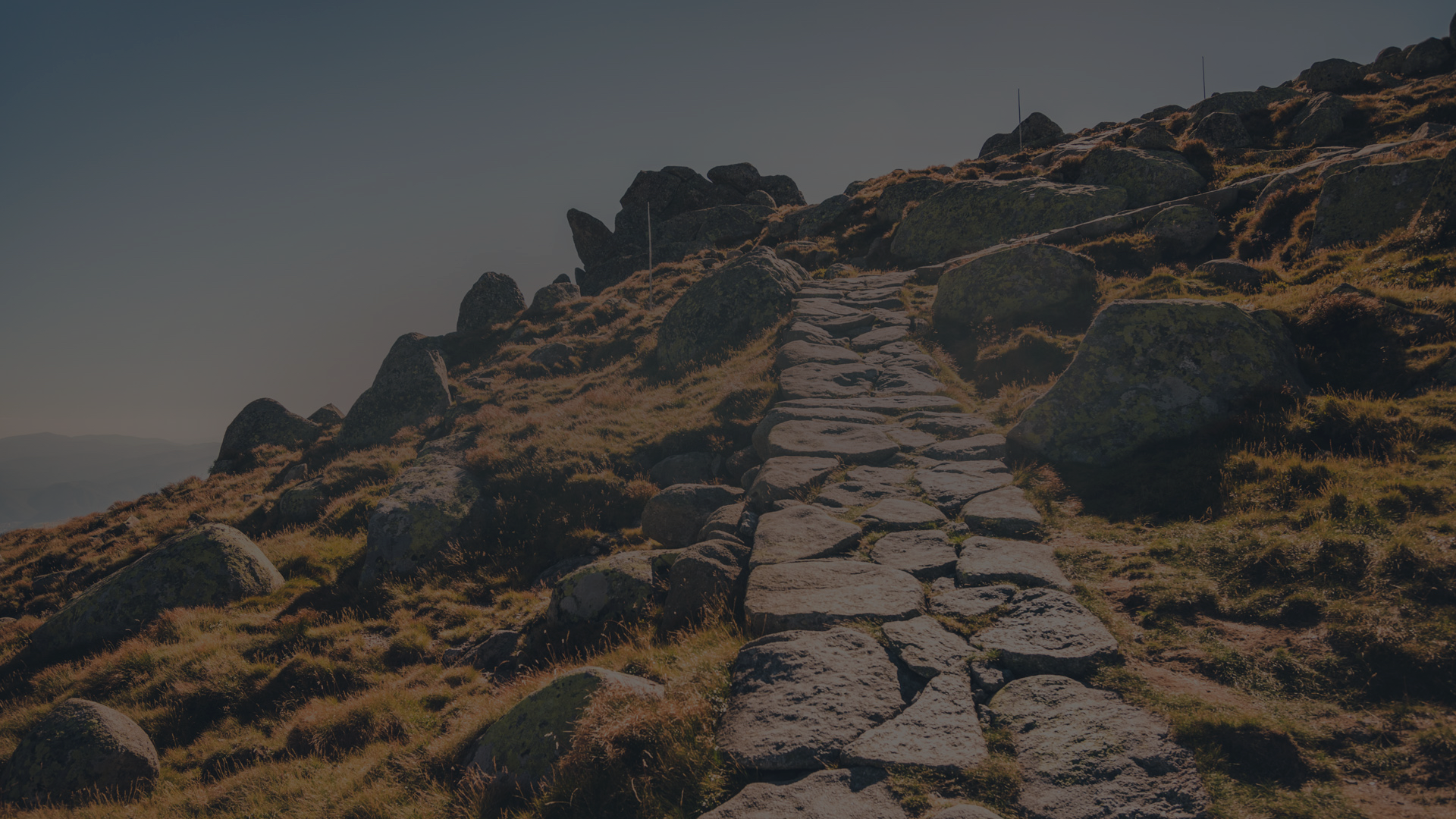 Summit
Romans: The Righteousness of God

Romans 12-16: The Righteousness of God leads right to action.
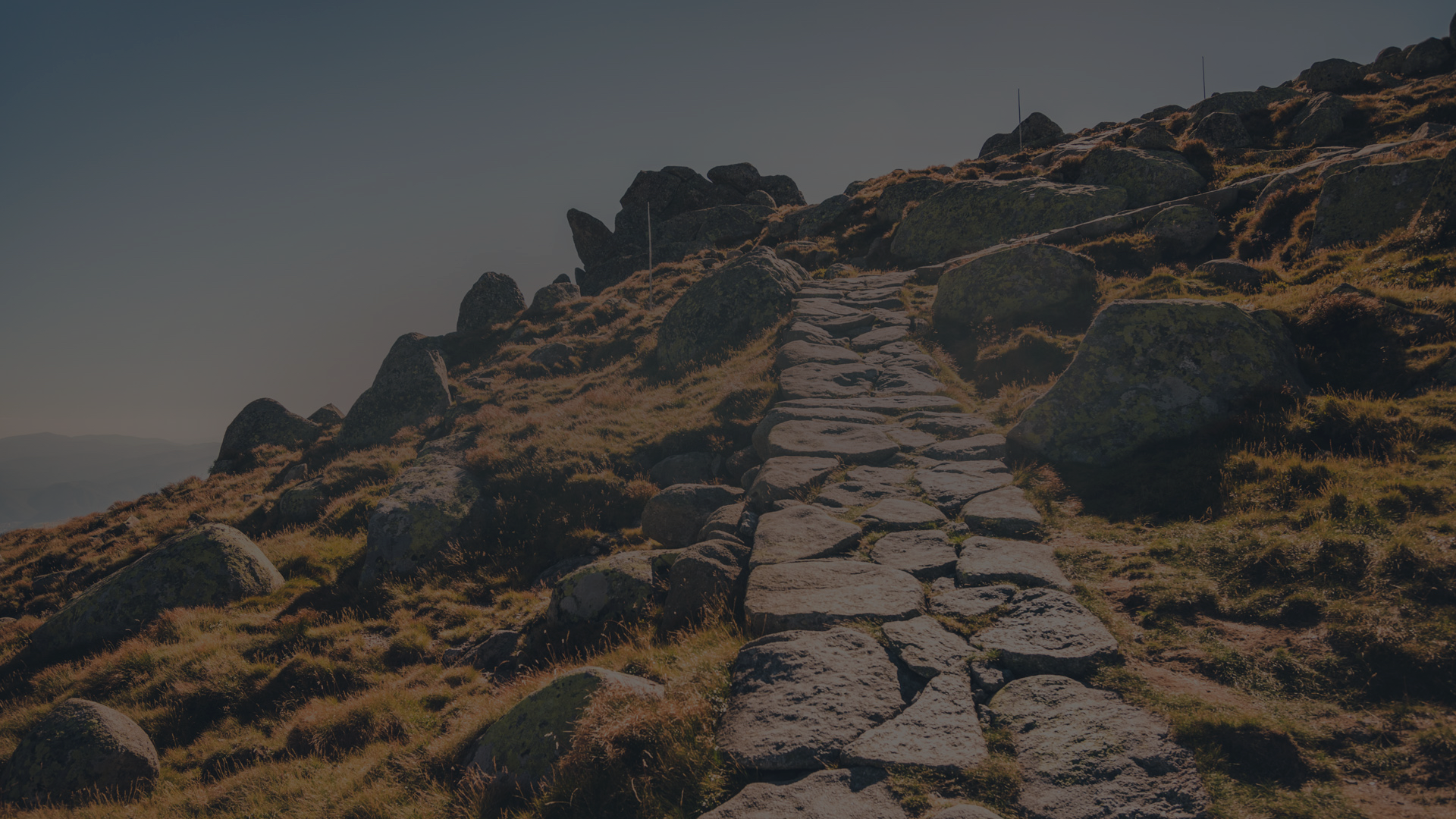 Romans 12:1
“I appeal to you therefore, brothers, by the mercies of God, to present your bodies as a living sacrifice, holy and acceptable to God, which is your spiritual worship.”
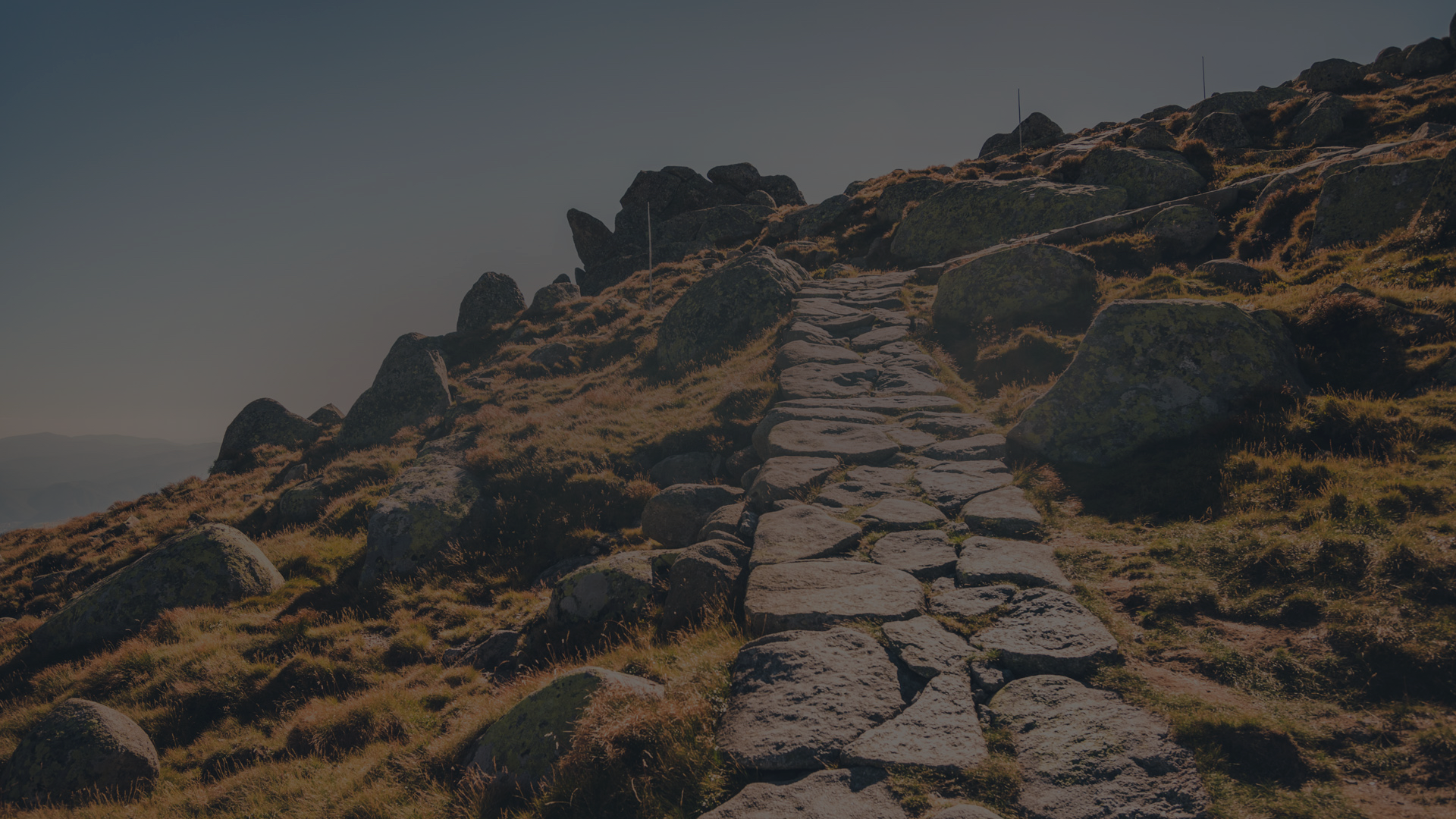 Romans 12:2
“Do not be conformed to this world, but be transformed by the renewal of your mind, that by testing you may discern what is the will of God, what is good and acceptable and perfect.”
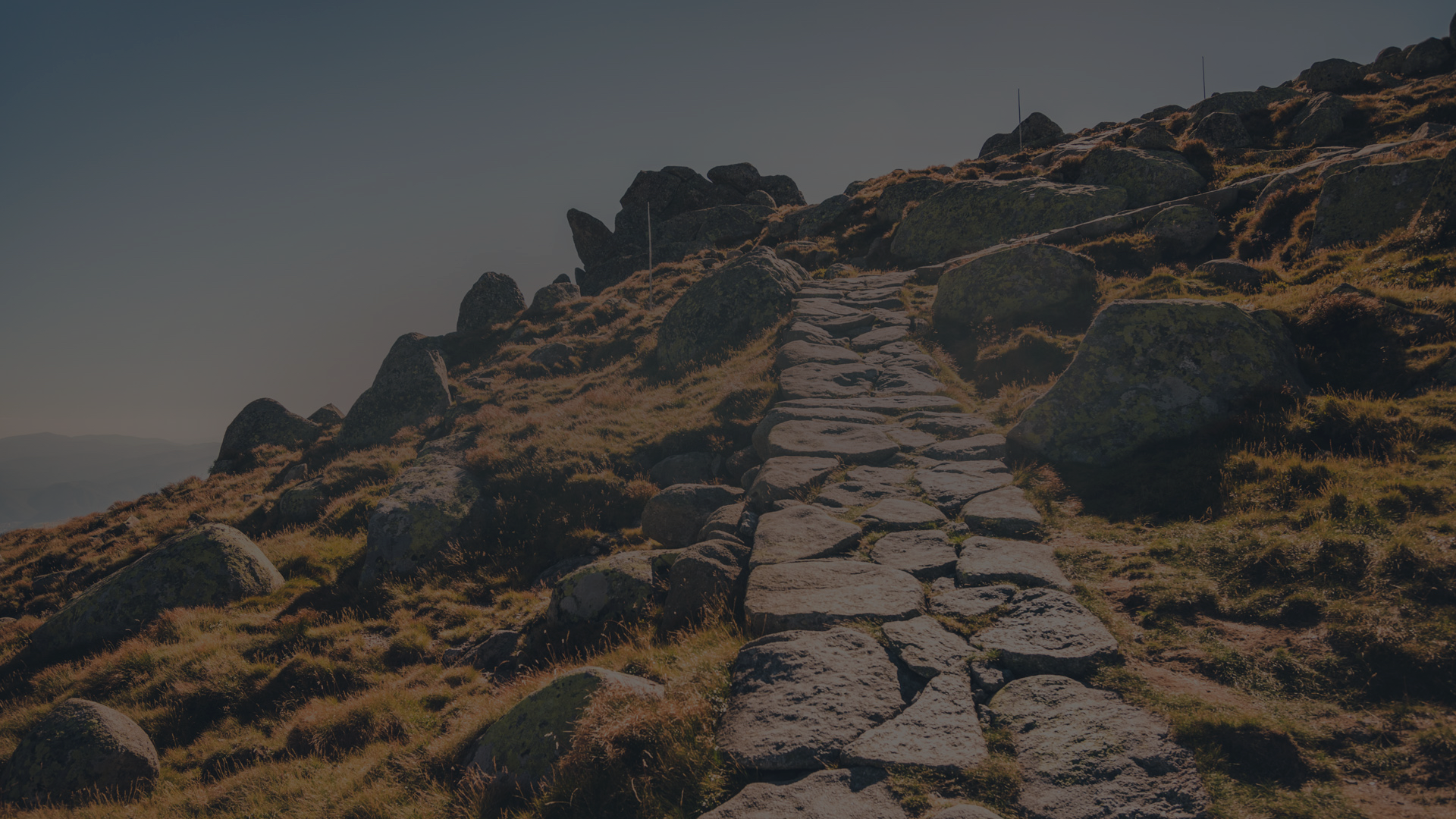 Summit
Romans: The Righteousness of God

Romans 12-16: The Righteousness of God leads right to action.

Romans 12: Action in Relationships
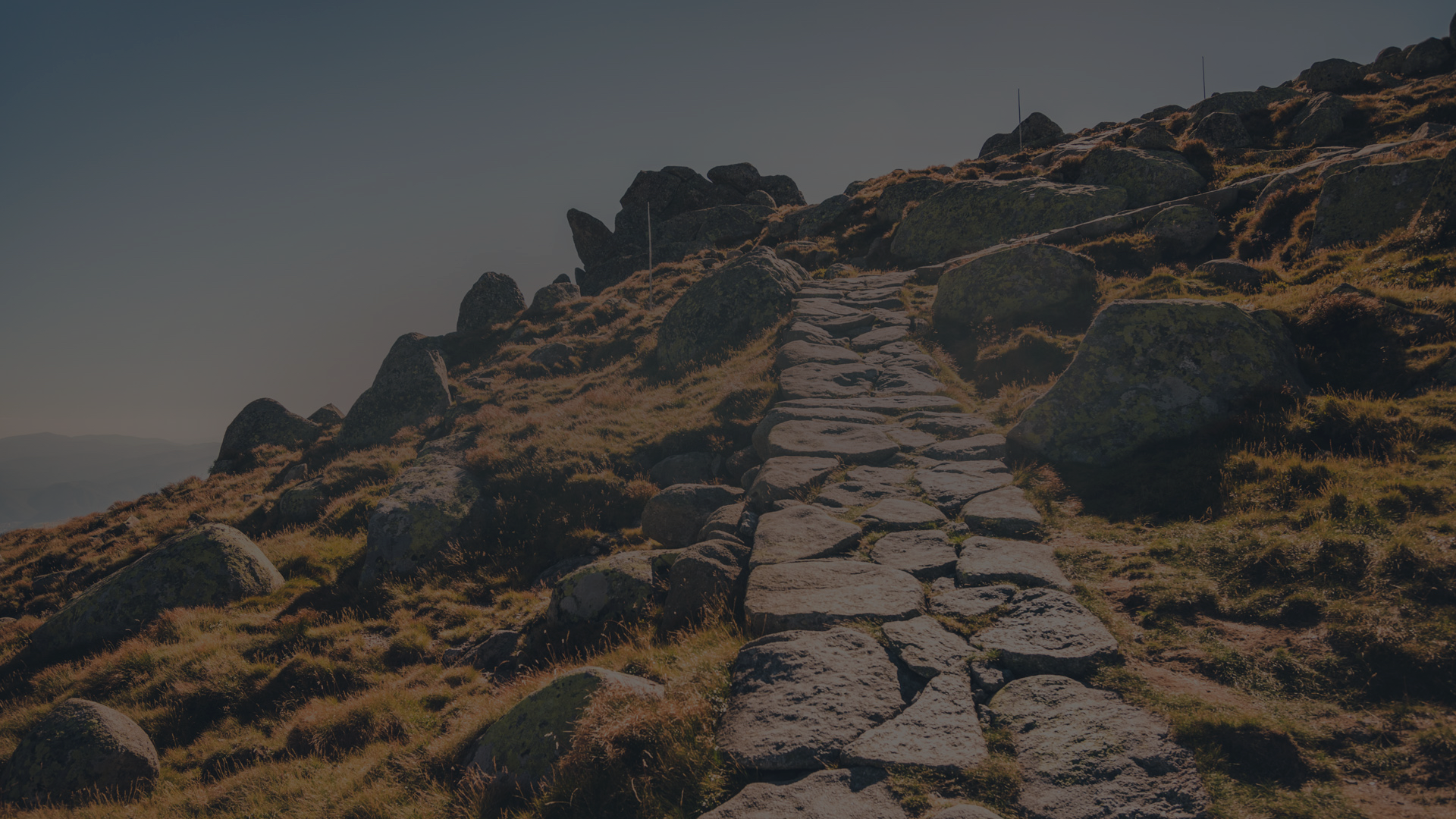 Romans 12: Action in relationships
12:3-8 within the church
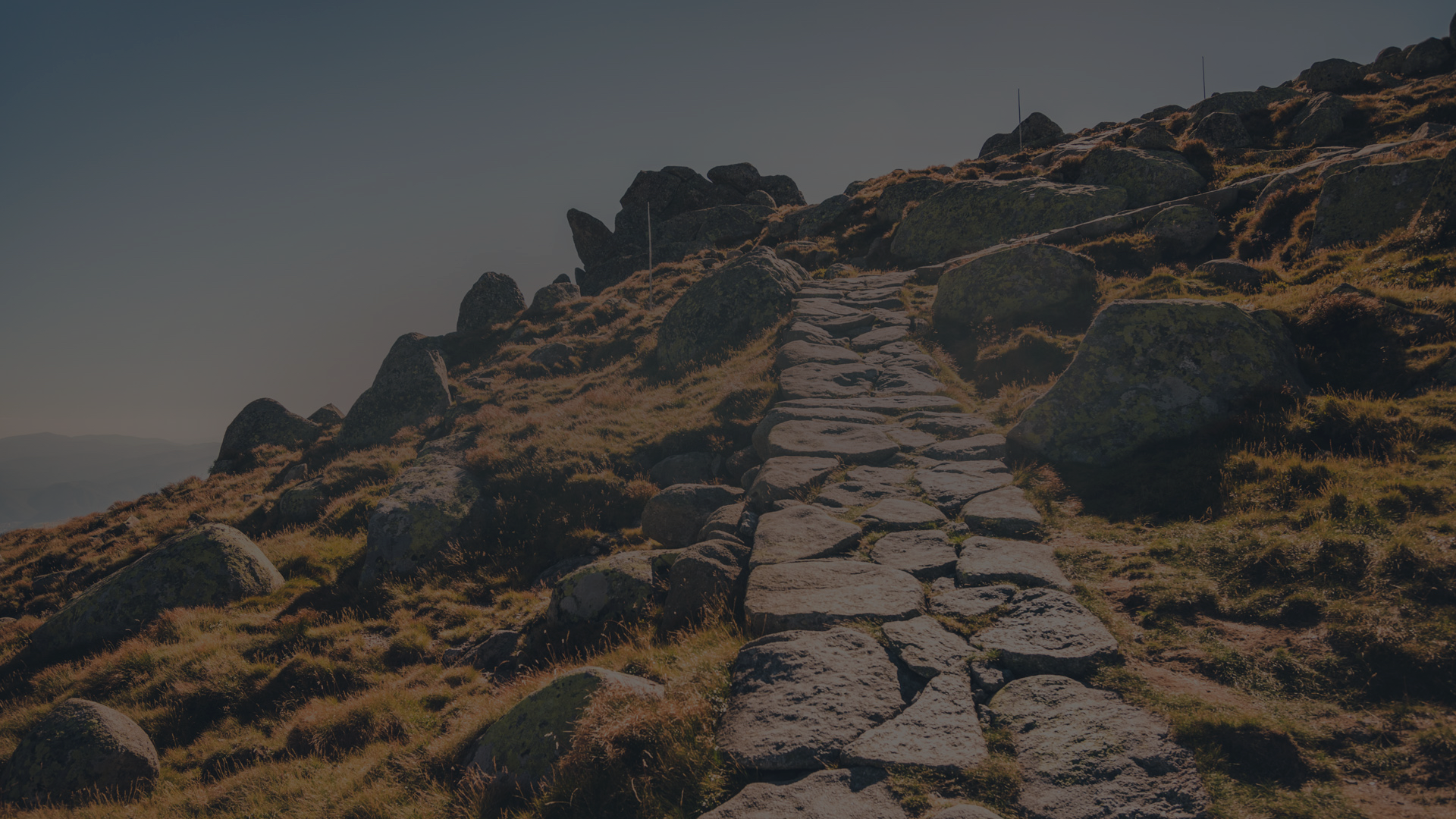 Romans 12: Action in relationships
12:3-8 within the church

12:9-21 throughout the world
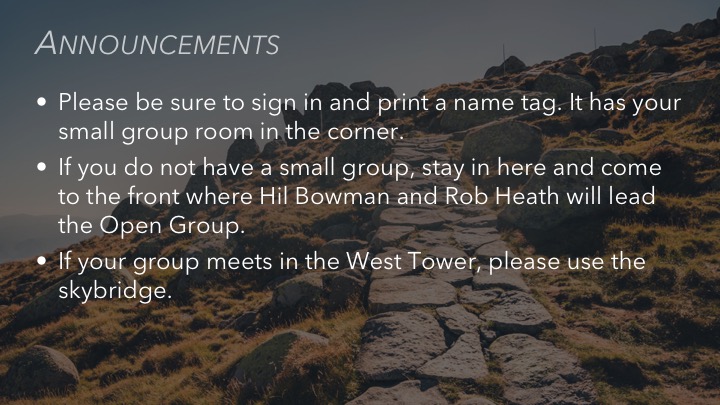